Алматы қаласы Әуезов ауданы «Жаңа Ғасыр» №175 гимназия
Тақырыбы: Зат есім
Мұғалімі: Джексенбаева Г.Е
Алматы 2019
Ынтымақтастық атмосферасы
Мақсатымыз білім алу
Міндетіміз  талаптану 
Жаңартылған білімменен
Тыңдау, айту, оқу дағдыларын 
Алға  қарай  дамыту.
«Ой қозғау»
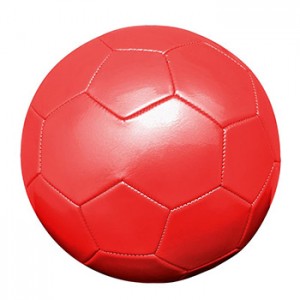 «Қағып ал да, жауап бер»
Өтіп жатқан бөліміміз қалай аталады?
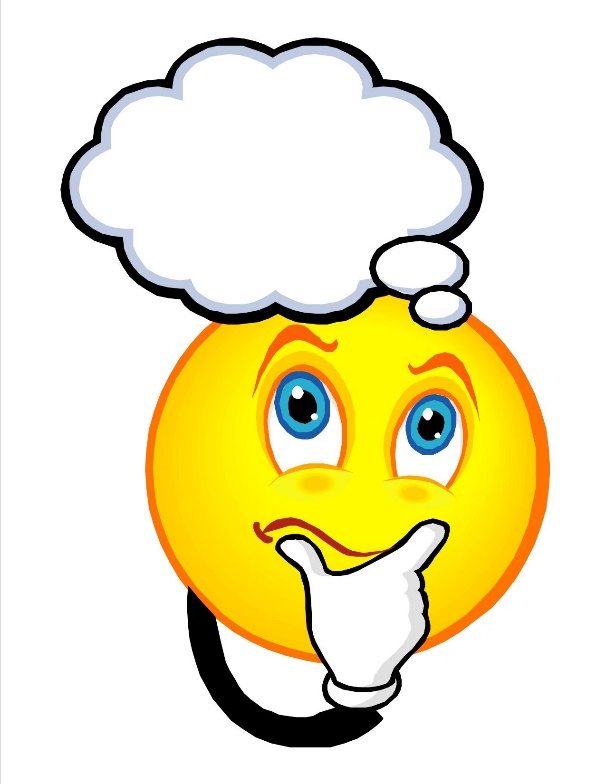 Соның ішінде қандай тарау өтіп жатырмыз?
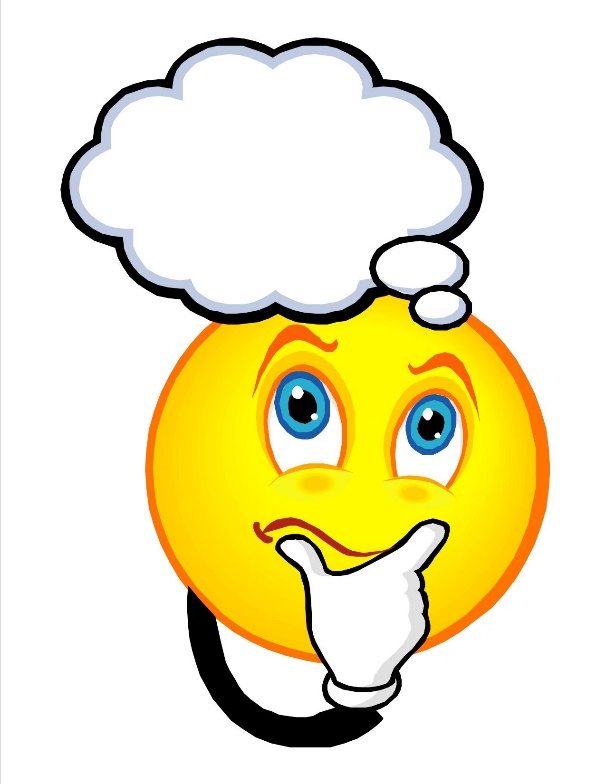 Сөз таптарын ата.
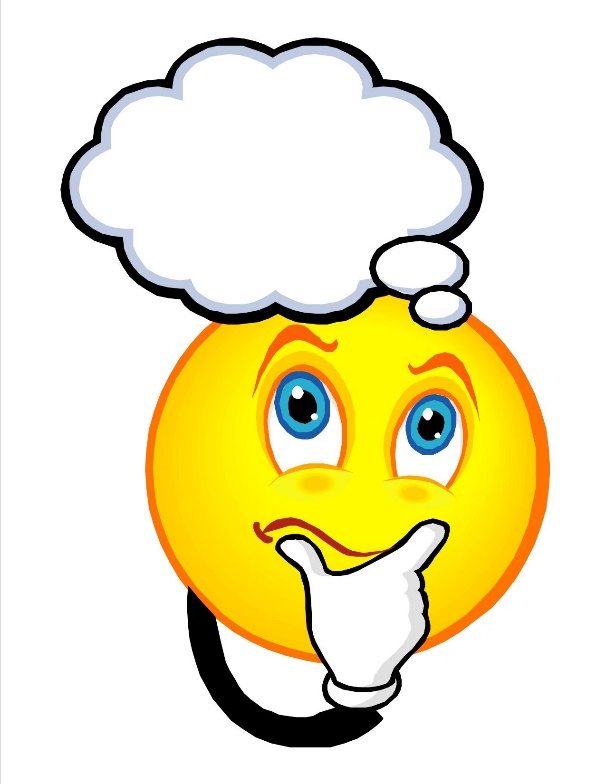 Зат есім дегеніміз не?
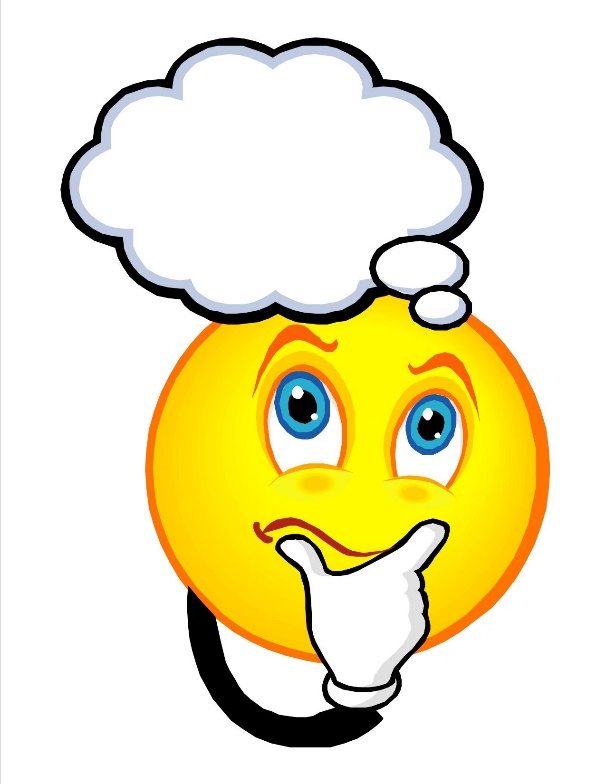 Зат есімнің сұрақтары қандай?
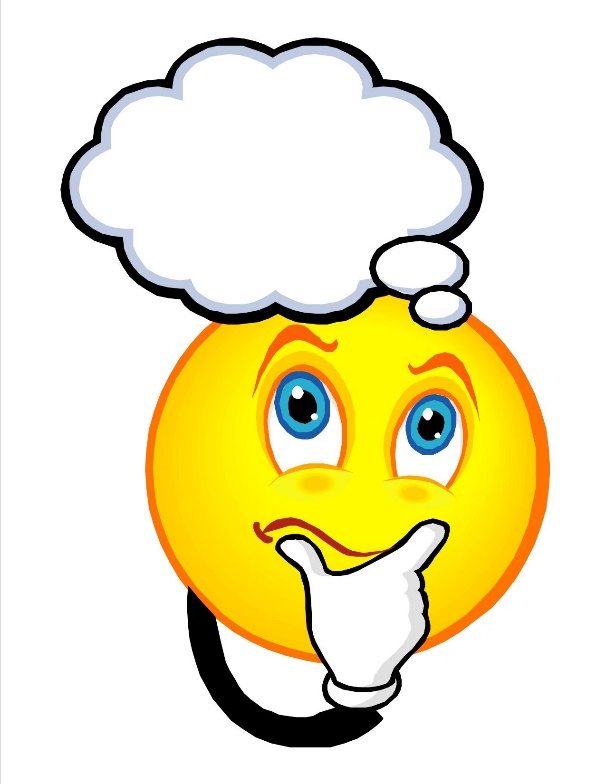 Зат есімнің қандай түрлерін білесіңдер?
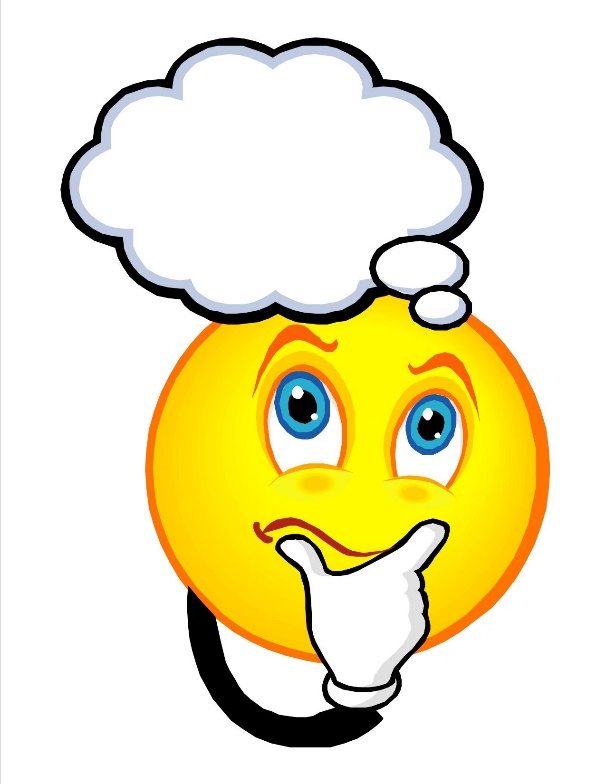 Жалқы есім дегеніміз не?
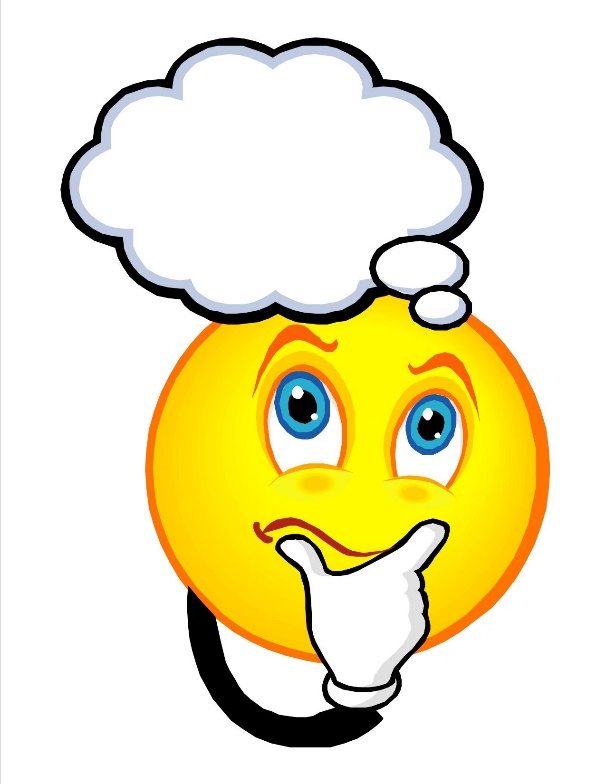 Жалпы есім дегеніміз  не?
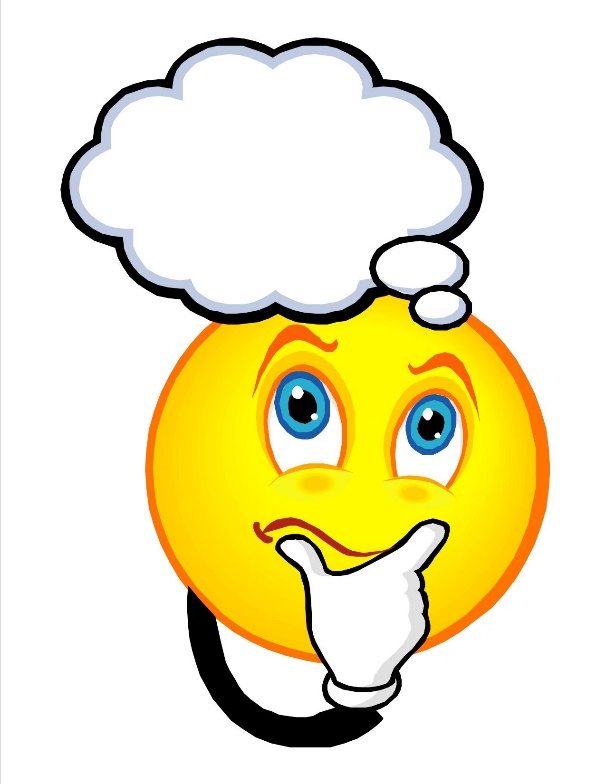 Сабақтың мақсаты:
3.2.3.1 – Мәтін  мазмұны  бойынша  пікір  білдіруге  бағытталған сұрақтар  құрастыру  және  жауап  беру
3.4.2.3 – Сөйлемнен сөз таптарын табу
Жұптық жұмыс
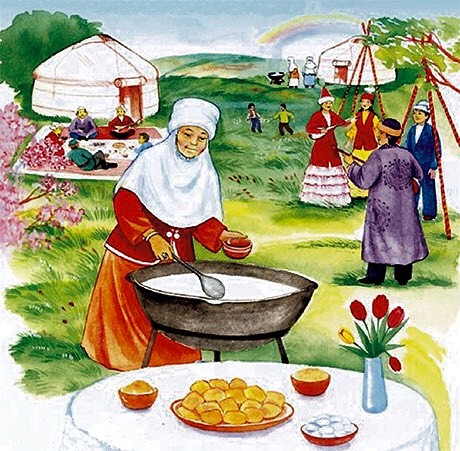 Дескрипторы

 -сурет бойынша мәтін құра алады
- мәтіннен  зат есімнің жалқы және жалпы есімдерін таба біледі
Мәтінмен  жұмыс: 15-жаттығу1-қатар.Мәтін мазмұны бойынша сұрақ қою          2-қатар.Бөлімдегі нақыл сөзді тауып, мағынасын түсіндір        3-қатар.Бөлімнен зат есімдерді тауып, сұрақ қойДескрипторы-мәтін мазмұнын түсініп, талдай алады- зат есімдерді тауып, сұрақ қоя біледі
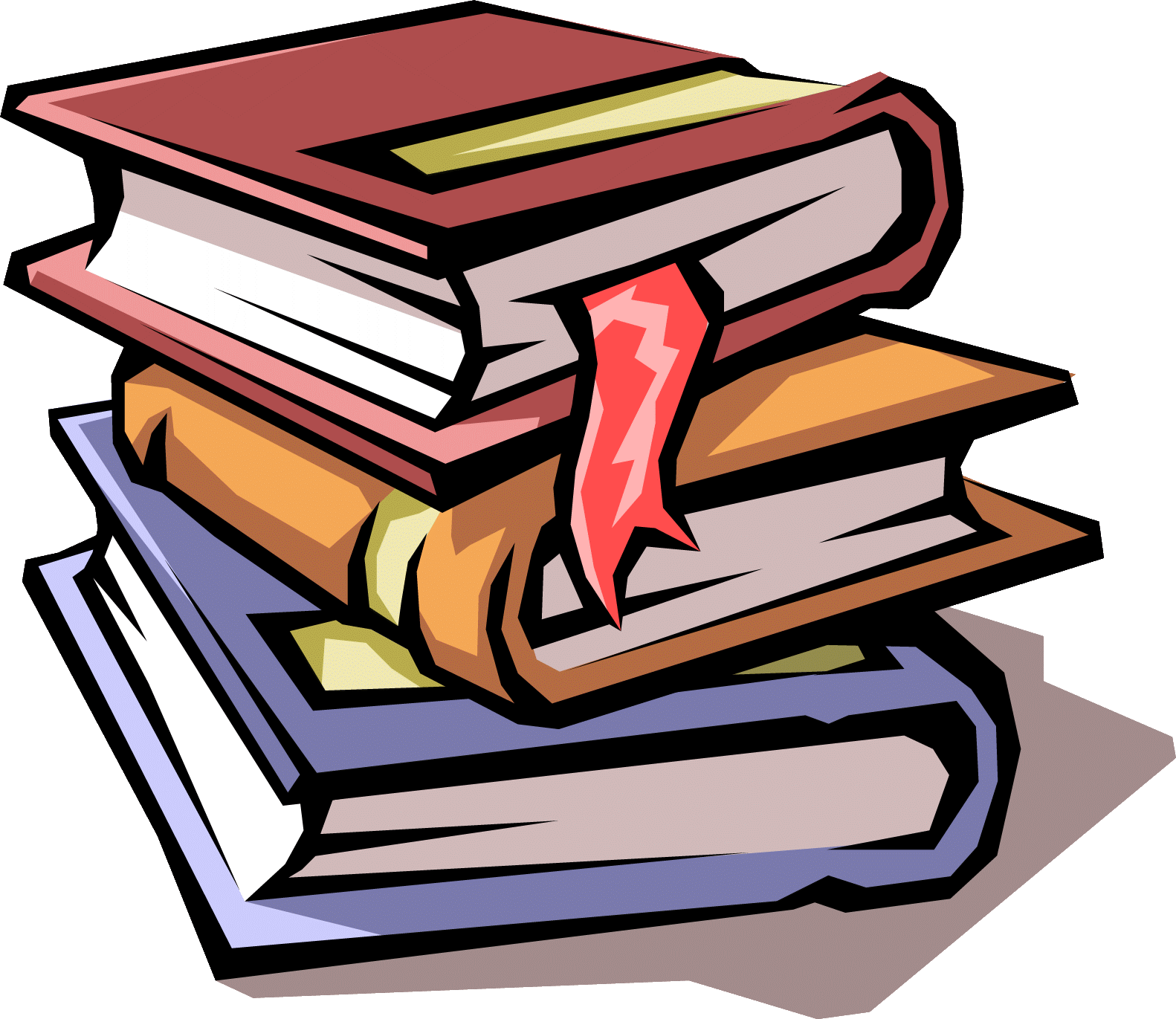 Сөздік жұмысы
Жұпыны киімді-қарапайым, сүреңсіз.
Бірегей- маңдайалды, таңдаулы.
Қолқа салу-өтіну, сұрау.
Тыныштық минуты (музыка ойнап тұрады)
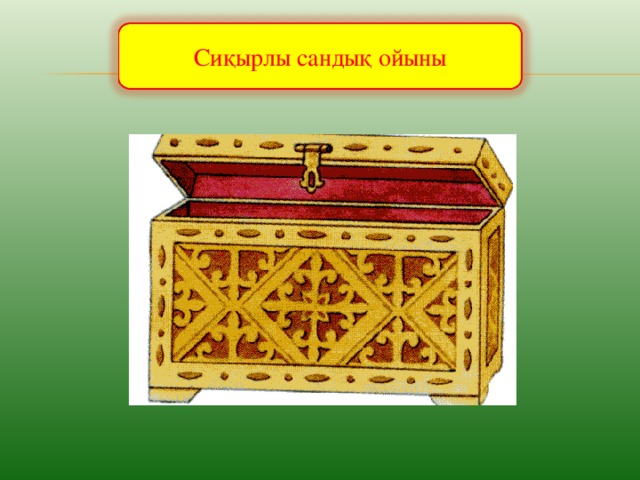 Сиқырлы сәт
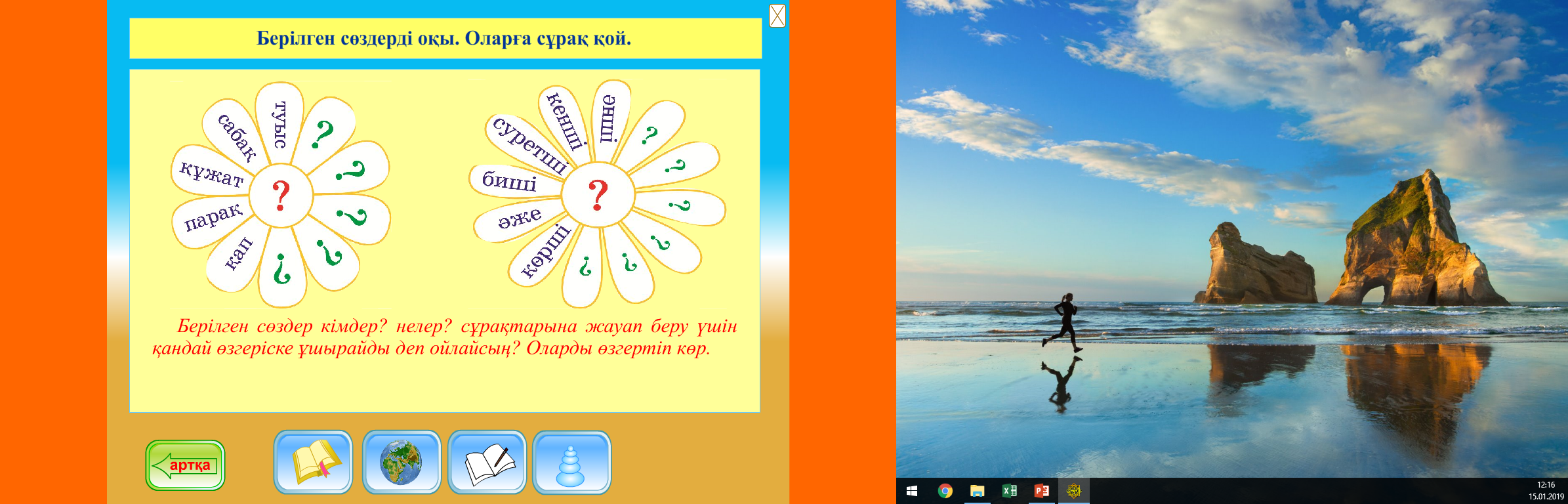 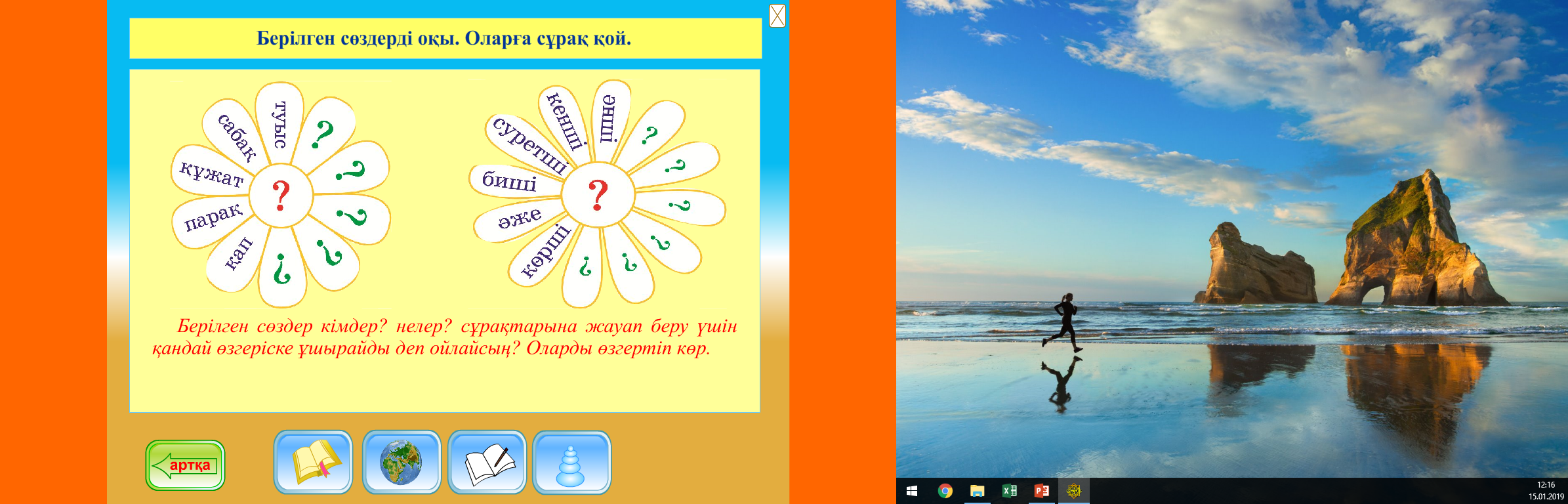 Дескриптор
- сөздерді оқып, оларға сұрақ  қоя  алады

- зат есімдерді  көпше  түрге  айналдыра алады
Үйге тапсырма:              16-жаттығу Өлеңді мәнерлеп оқы, оны талда. Өлең ішінен зат есімдерді тап. Өз өнерің туралы досыңа хабарлама жаса.
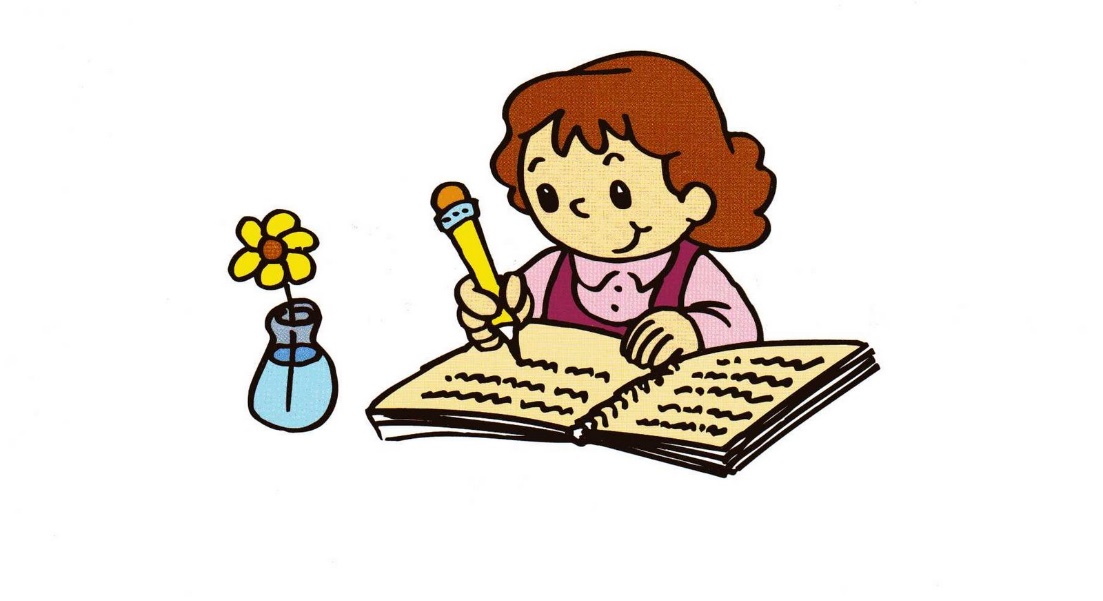 Рефлексия
1. Жаңа тақырып бойынша есімде қалған үш ұғым 
	___________________________________________
                                                                         
2.Сабақ барысында саған қызық болған екі жағдай
	а)___________________________________________
	ә)___________________________________________
3. Мұғалімге бір сұрақ
	а)___________________________________________